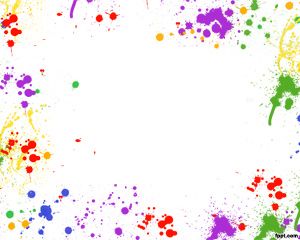 Friedrich Nietzsche
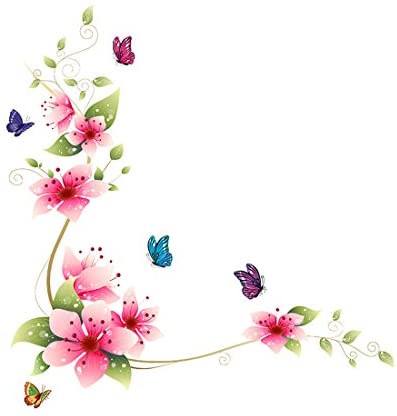 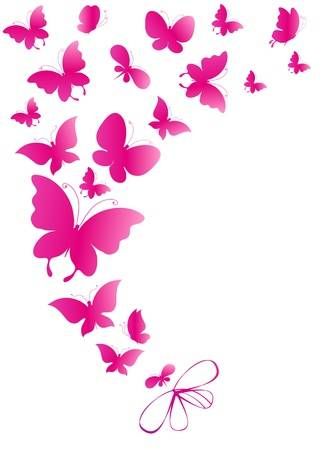 Friedrich Nietzsche
Friedrich Wilhelm Nietzsche: Fue un filósofo, poeta, músico y filólogo alemán del siglo XIX, considerado uno de los filósofos más importantes de la filosofía occidental, cuya obra ha ejercido una profunda influencia tanto en la historia como en la cultura occidental. 

Nietzsche escribió sobre temas tan diversos como el arte, la filología, la historia, la religión, la ciencia o la tragedia. Hizo una crítica de la cultura, la religión y la filosofía occidental mediante la genealogía de los conceptos que las integran, basada en el análisis de las actitudes morales (positivas y negativas) hacia la vida.
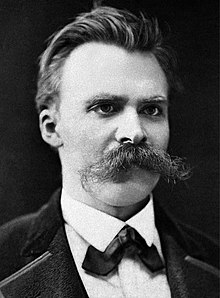 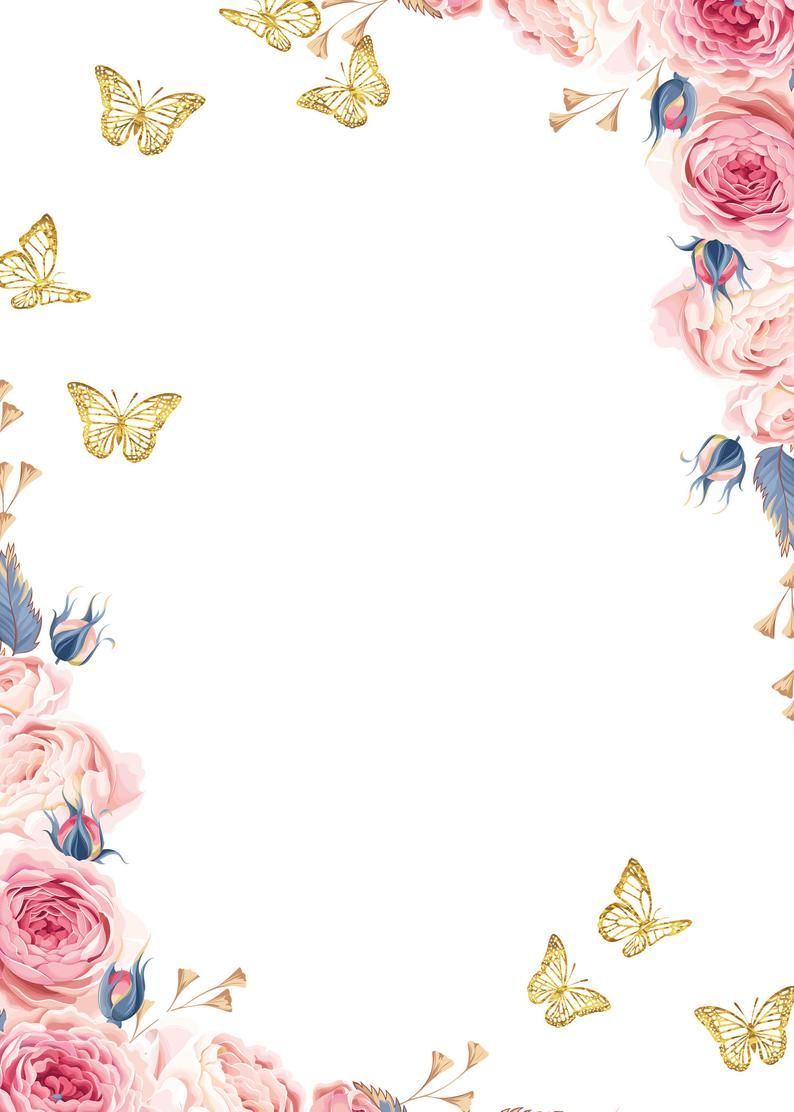 Pensamiento de Friedrich
Nietzsche sostenía que todo acto o proyecto humano está motivado por la "voluntad de poder". La voluntad de poder no es tan sólo el poder sobre otros, sino el poder sobre uno mismo, algo que es necesario para la creatividad. Tal capacidad se manifiesta en la autonomía del superhombre, en su creatividad y coraje.
Su pensamiento, que cargó contra la supuesta naturaleza racional del hombre –desafiando dos mil años de filosofía–, y sus obras, con un lenguaje y estilo muy novedosos, le otorgaron un puesto de honor en el mundo de las ideas
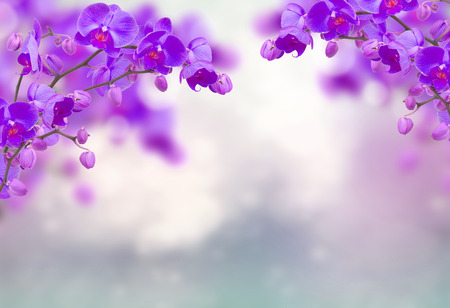 Filosofía
Hay una controversia sobre si Nietzsche abogaba por un único punto de vista de comprensión filosófica. Muchos cargan contra Nietzsche por la contradicción de sus pensamientos e ideas.
Una tesis alternativa en la contradicción de los escritos de Nietzsche es el de la perspectiva, o la idea de que Nietzsche usaba múltiples puntos de vista en su trabajo como un medio para retar al lector a considerar varias facetas de un tema. Si uno acepta su tesis, la variedad y número de perspectivas sirven como una afirmación de la riqueza de la filosofía. Esto no quiere decir que Nietzsche viera todas las ideas como igualmente válidas. Tenía aspectos en los que no estaba de acuerdo con respecto a otros filósofos como Kant. Tampoco está claro dónde se posicionaba Nietzsche en cada tema. De cualquier modo, si uno mantiene los elementos en conflicto de sus escritos como algo intencionado o no, hay pocas dudas de que sus ideas siguen siendo influyentes.
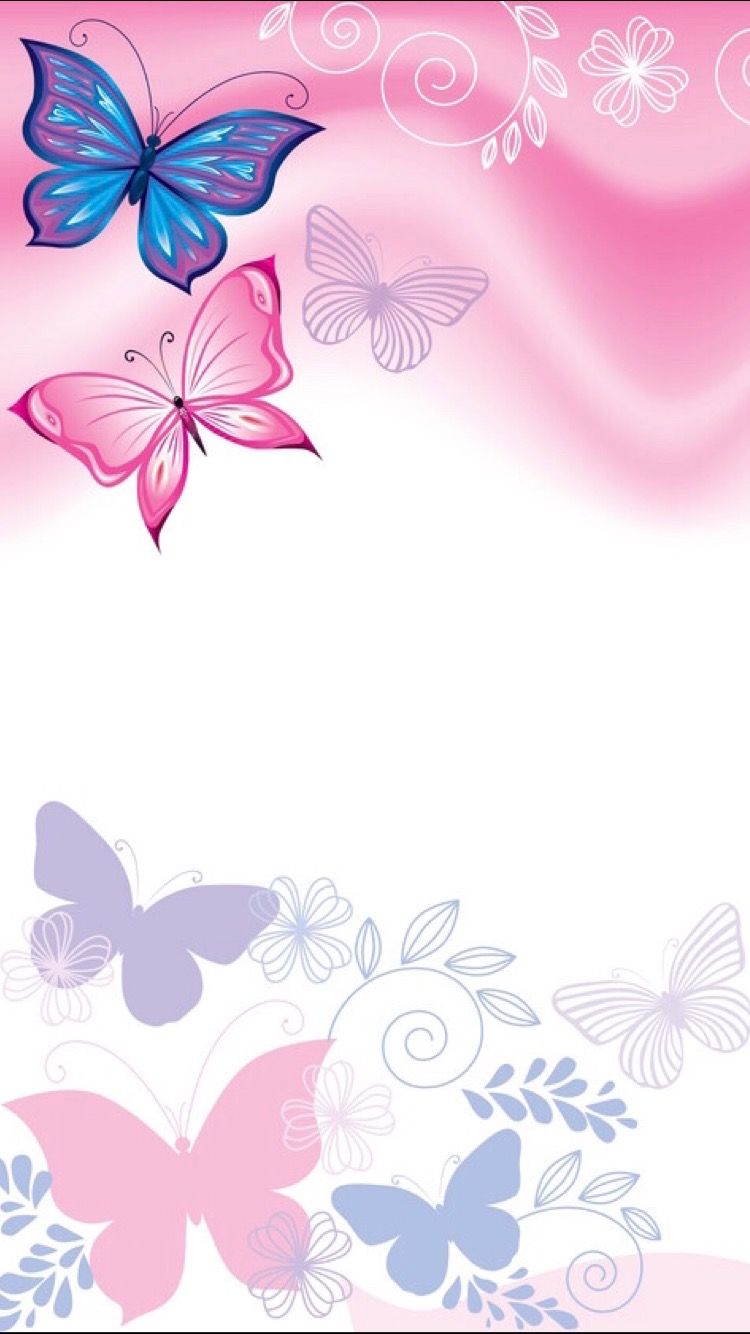 Frases de Friedrich Nietzsche para recordarle en el día de su 174 aniversario
Cuanto más nos elevamos, más pequeños parecemos a quienes no saben volar.
Soportamos más fácilmente la mala conciencia que la mala reputación.
Donde uno no puede amar más debe pasar de largo.
Por lo que más se nos castiga es por nuestras virtudes.
El mundo real es mucho más pequeño que el mundo de la imaginación.
De la escuela de la guerra de la vida. Lo que no me mata, me hace más fuerte.
Los monos son demasiado buenos para que el hombre pueda descender de ellos.
Yo no soy un hombre, soy un campo de batalla.
Solo el que construye el futuro tiene derecho a juzgar el pasado.
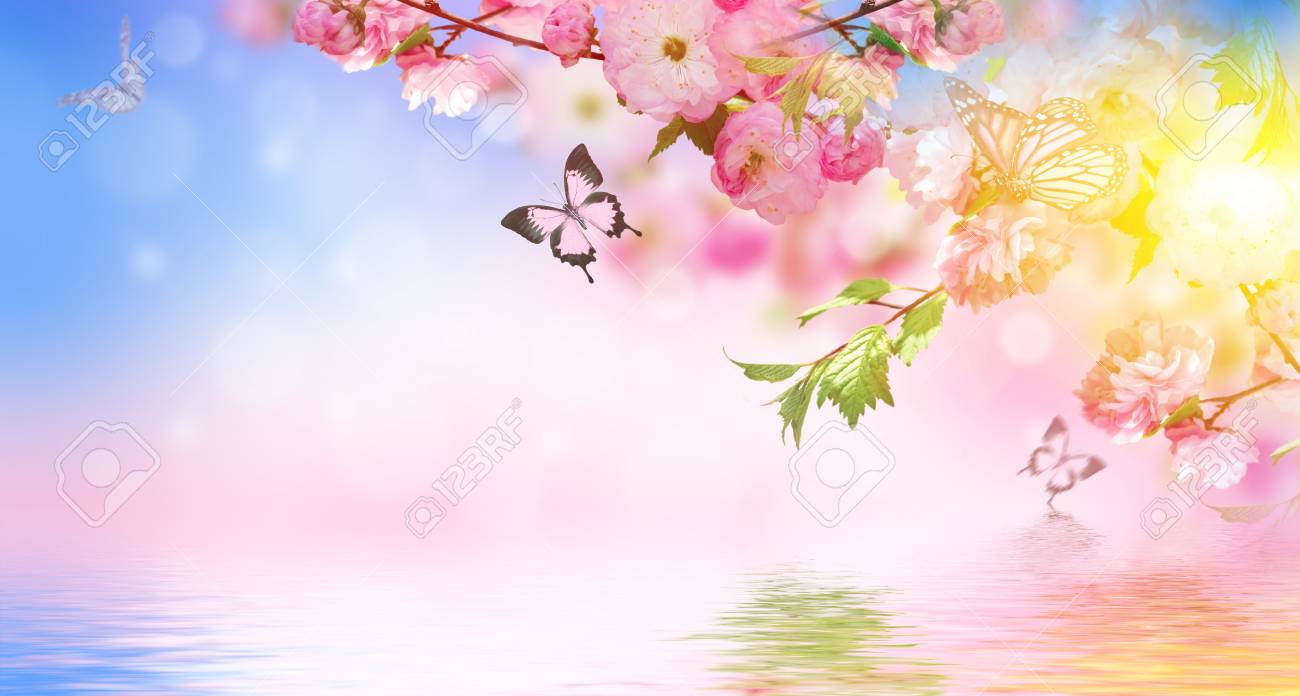 Un fenómeno cultural
Más popular que ningún otro filósofo de los últimos siglos, Nietzsche es una de las personalidades más influyentes de la historia. Su pensamiento traspasó el ámbito de la filosofía para filtrarse en la música, la literatura, el cine, la política y prácticamente en cualquier otro ámbito. Lo novedoso de su propuesta, unido a su nihilismo y sus frases lapidarias, han llamado la atención de buena parte del mundo desde hace dos siglos y hoy sus ideas siguen de plena actualidad.
Friedrich Nietzsche es uno de los filósofos más populares de la historia. Su pensamiento, que cargó contra la supuesta naturaleza racional del hombre –desafiando dos mil años de filosofía–, y sus obras, con un lenguaje y estilo muy novedosos, le otorgaron un puesto de honor en el mundo de las ideas. Nietzsche es uno de los personajes más famosos e influyentes de la filosofía y buena parte de ese éxito viene de sus demoledoras máximas. Perfecto a forista, el filósofo alemán nos ha brindado algunas frases que han pasado a la posteridad, y no sólo en el pensamiento.